What is Culture?
Watch the video below about culture.
https://www.youtube.com/watch?v=o32l-_U6nGY
What comes to mind when you think about Latin America’s culture?
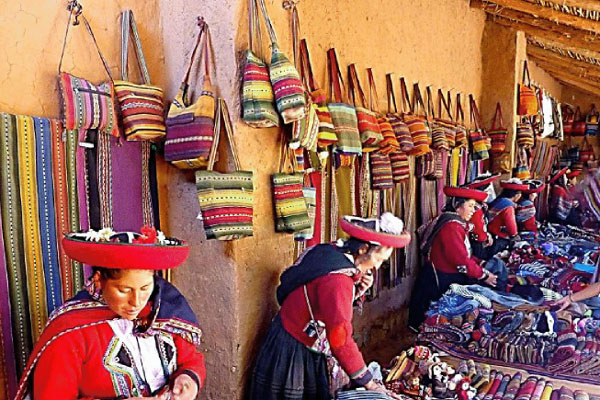 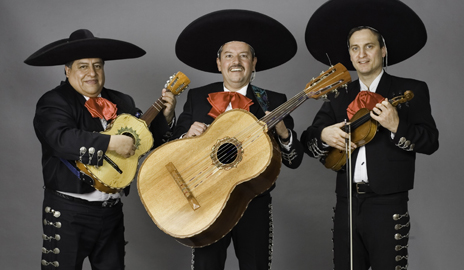 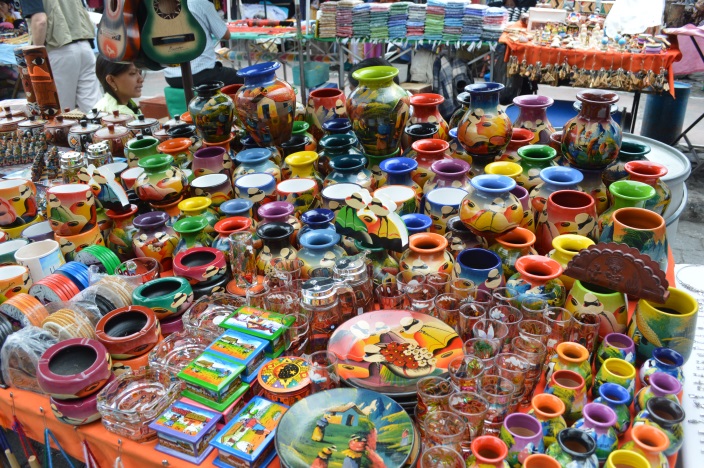 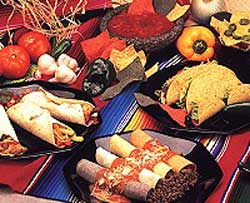 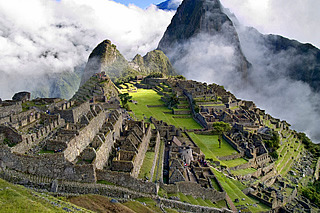 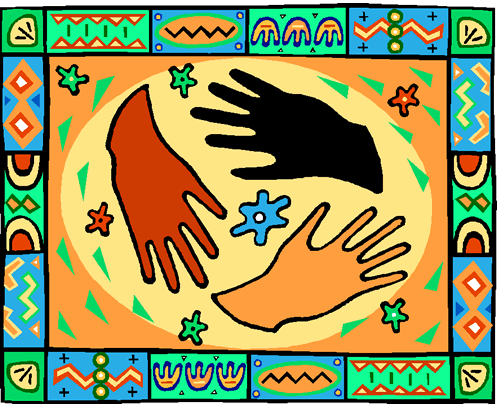 Latin America has a unique culture. Let’s examine some of the cultural characteristics of people who live in Latin America
Essential Question:What are the cultural characteristics of people who live in Latin America?
Standards:
SS6G4a. Describe the results of blending of ethnic groups in Latin America and the Caribbean.
SS6G4b. Explain why Latin America is a region based on the languages of Portuguese and Spanish.
SS6H2b. Describe the influence of the Spanish and the Portuguese on the language and religions of Latin America.
Background
Recall our studies earlier in the year on European exploration.

Think, Pair, Share – What were the three main reasons for exploration?
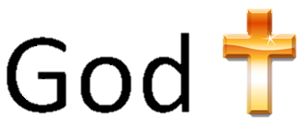 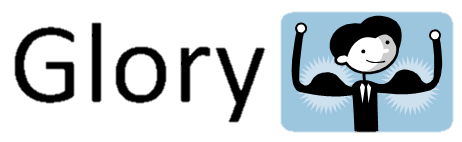 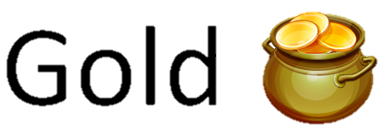 Latin American Culture Investigation
Use your Graphic Organizer to record Notes
During European exploration and colonization, European countries that conquered other regions often usurped [took over] the native language and religion of that region.
This is true for Latin America.
Languages of Latin America
Most Latin American countries speak Spanish because Spain built an empire in most Latin American countries.
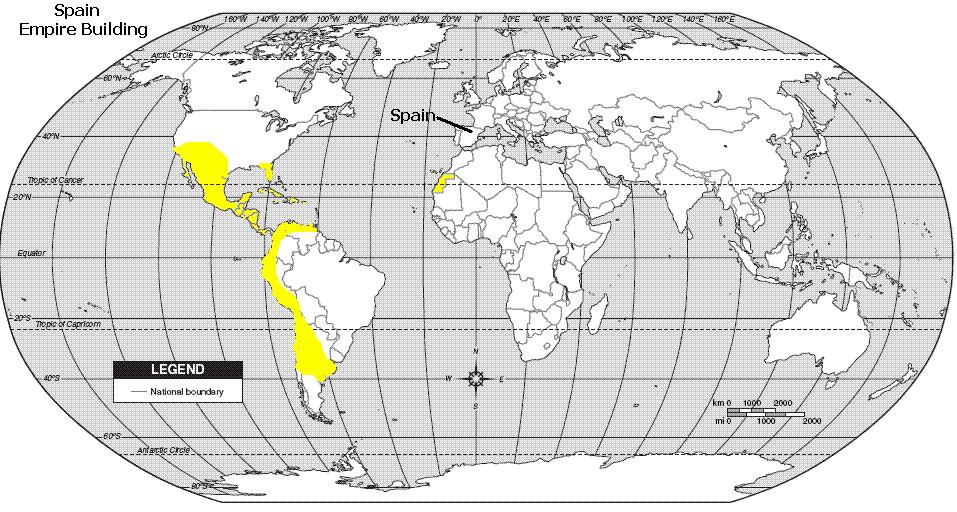 Languages of Latin America
Portuguese is spoken in Brazil because Portugal built an empire in this area.
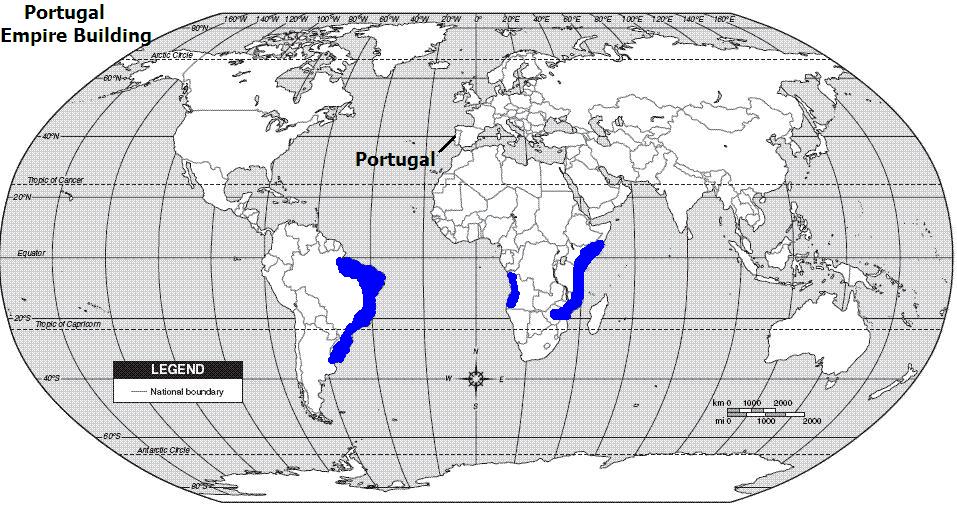 The name Latin America comes from  the fact that Spanish, Portuguese and French came from the Latin language.
These languages are called Romance languages because they all came from medieval [out-of-date] Latin dialects [languages] spoken in areas of Europe ruled by the Roman Empire.
[Speaker Notes: Teachers this terminology is difficult, but it is the terminology used in the Teacher Notes. Expose the students to the information, but it is put in more simplistic terms on the next slide.]
History of Romance Languages
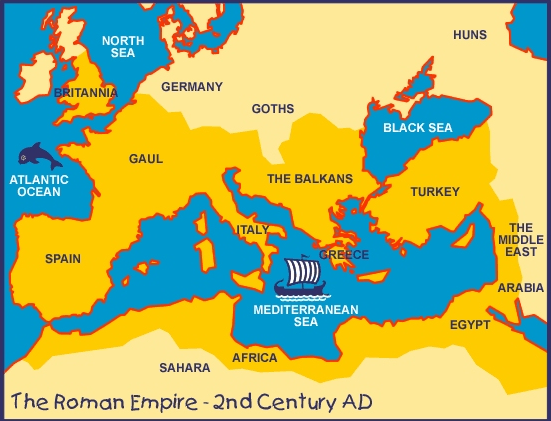 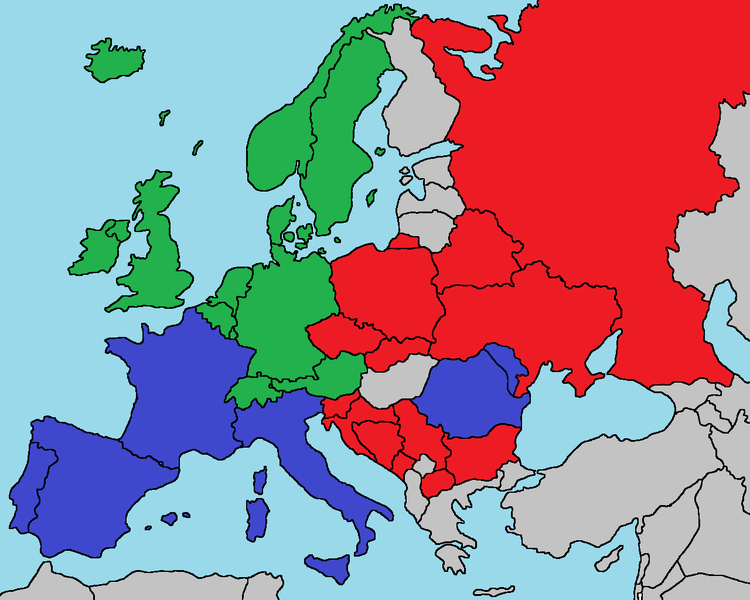 SlavicLanguages
Roots of European Languages
GermanicLanguages
RomanceLanguages
The Spanish and Portuguese languages are called Romance languages because they came from old languages used during the Roman Empire.
Religion in Latin America
Latin America’s dominant religion is Roman Catholicism. Over 90% of people in the region claim to be Catholic. 

Catholic values and attitudes are part of life in almost every country in Latin America.
If you lived here which language would you speak? Why? Which religion?
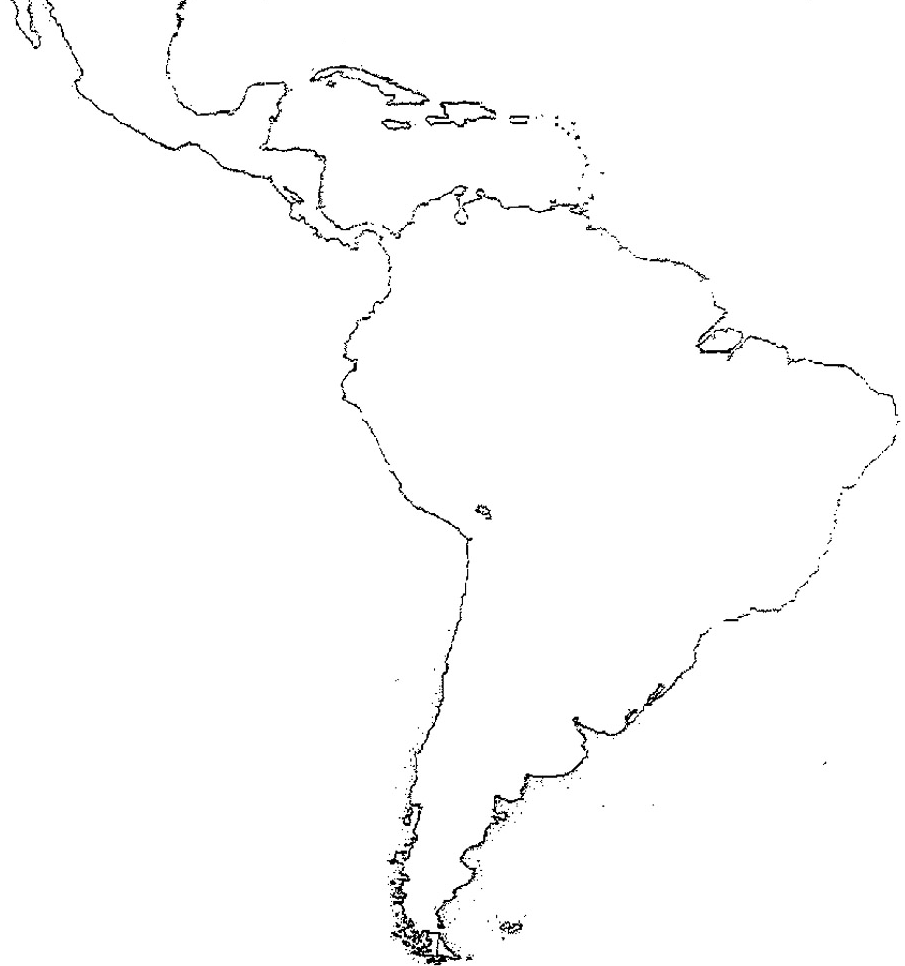 [Speaker Notes: Call on several students to answer. Or, have them turn to an elbow partner to see if they agree.]
Although Latin America has the same basic language and religion, its culture is very diverse. What caused this diversity?
European colonization not only brought changes in language and religion to Latin America, it also influenced other aspects of culture.
The people and culture of Latin America are an interesting blend of the indigenous [native] people and the countries that established colonies there.
Once Europeans settled in Latin American, ethnic groups began to blend together.
What’s an ethnic group?
An ethnic group shares many common characteristics such as language, physical appearance, customs, and traditions.
Think, Pair, Share:Identify a group that could be considered an ethnic group.
Italian, Hispanic, Asian, Arab, Dutch, Greek, Irish, Persian, etc.
The American Indians [indigenous people] married Spanish people.
Mestizos were the people of mixed European and Indian ancestry.
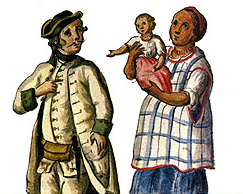 The Europeans also married black slaves that were brought to Latin America from Africa.
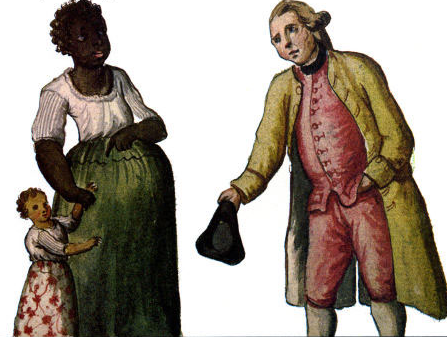 Mulattoes are people of mixed black & European descent.
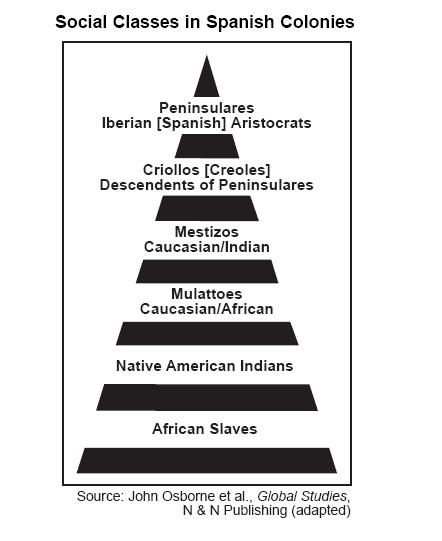 Spaniards born in Spain
Spaniards born in Spain
Geography of the World: Latin America: The People[22 minutes]
Summarizer:Describe how European settlers influenced the language, religion, and culture of Latin America.